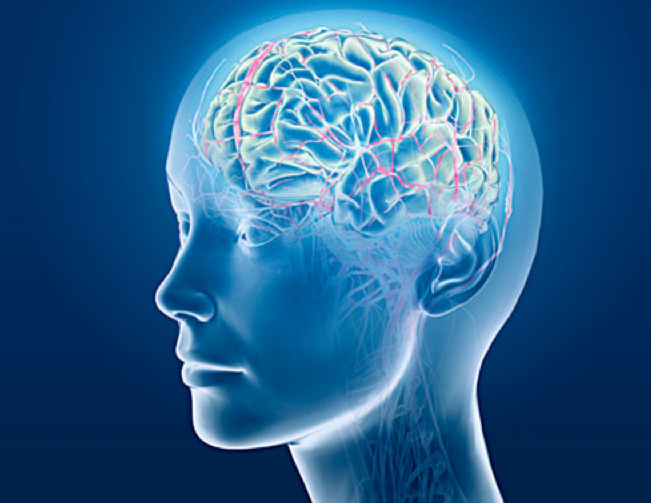 Research at Saint Louis University School of Medicine








Joel C. Eissenberg, Ph.D.
Assoc. Dean-Research

Paul Hauptman, M.D.
Ass’t Dean-Clinical & 
   Translational Research
Research Centers at Saint Louis University School of Medicine

Foster cross-department collaboration

Promote collaborations between basic and clinical researchers

Five named Research Centers

	Cardiovascular Center (Dr. David Ford)
	Center for Excellence in Neurosciences (Dr. Thomas Westfall)
	Cancer Center (Dr. Mark Varvares)
	Liver Center (Drs. Bruce Bacon and Adrian DiBisceglie
	Vaccine Center (Dr. Robert Belshe)
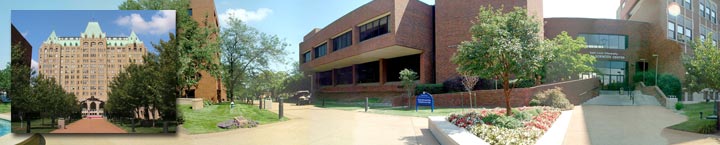 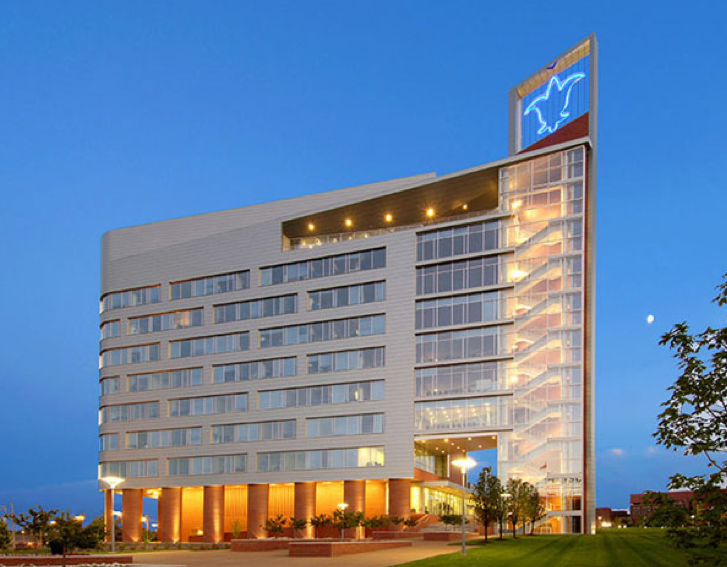 Research Centers at Saint Louis University School of Medicine

Foster cross-department collaboration

Promote collaborations between basic and clinical researchers

Five named Research Centers

	Cardiovascular Center (Dr. David Ford)
	Center for Excellence in Neurosciences (Dr. Mark Voigt)
	Cancer Center (Dr. Carl Freter)
	Liver Center (Drs. Bruce Bacon and Adrian DiBisceglie)
	Vaccine Center (Dr. Dan Hoft)
[Speaker Notes: I encourage you to affiliate with one or more of these centers]
Center for World Health & Medicine at Saint Louis University
http://medschool.slu.edu/whm/
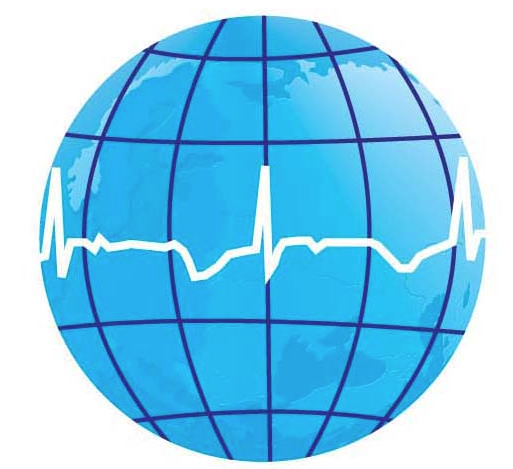 Center for World Health & Medicine at Saint Louis University

	Team of 12 research scientists formerly at Pfizer (and legacy companies), currently 
		working in labs on the 3rd floor of the DRC and 1st floor of Schwitalla Hall

	Expertise in medicinal chemistry, drug design, pharmacokinetics

	Special focus on diseases of the developing world and orphan diseases:

		childhood diarrhea
		malaria
		tuberculosis
		sickle cell disease
		retinal degeneration
		pulmonary fibrosis

	Director: Peter Ruminski
[Speaker Notes: Interested in collaboration in these and related areas.]
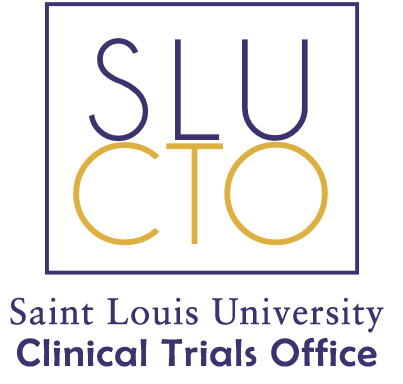 Clinical Trials Office

• The CTO provides clinical trial management for industry sponsored trials, including the oversight of trials and input into their administrative, business, educational, regulatory, and operational functions.

• Facilitates processing of contracts and budgets through standardized policies and procedures.

• Provides training and education to clinical research personnel
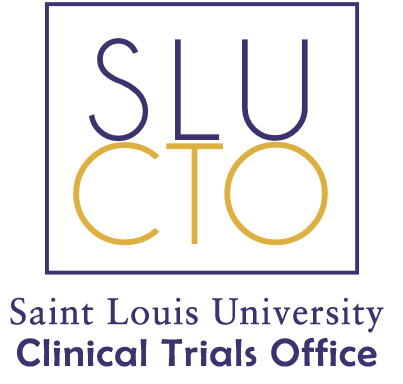 Research Core Services
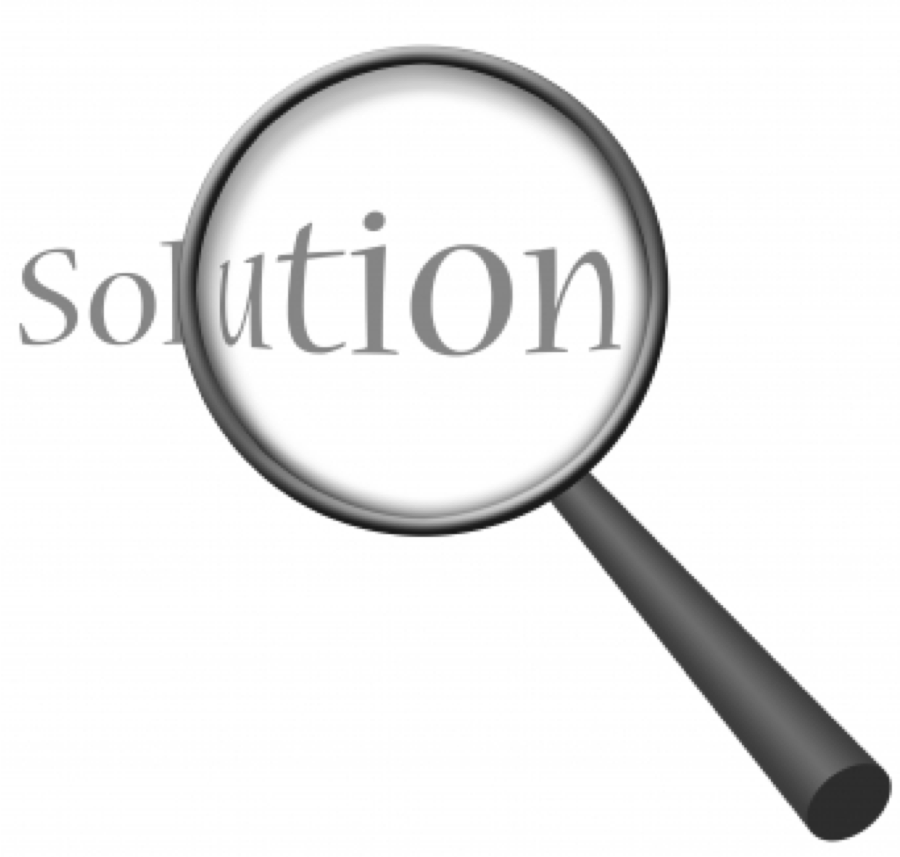 Research Core Services

Research Microscopy Core (Schwitalla Hall 1st floor)
	Conventional light microscopy (bright field, phase contrast, DIC)
	Epifluorescence microscopy
	Confocal microscopy
	Laser capture microscopy
	Electron microscopy (SEM and TEM)

Genomics Core (DRC)

Flow cytometry core (DRC)

Small animal imaging core (DRC vivarium)
[Speaker Notes: Two small animal imaging devices]
Electronic Research Services (eRS) and funding applications

• All grant applications, contracts, subcontracts and letters of intent must be uploaded to 
	eRS and approved before submission

• The internal deadlines for institutional review and approval are moving to 5 business days, 
	and ten days for multi-institutional proposals when SLU is the lead applicant

• Know who your department rep is in the Office Research Development and Services 

•  Get the pre-requisite eRS training now required, before an eRS account will be created.  
	This training can be performed at one of the monthly "Research Admin 101" sessions held 
	on the third Tuesday of each month from 12-1 in our conference room, or special 
	arrangements can be made for ad hoc training by contacting their Office Research
	Development and Services rep

• "An Inside Look" series - faculty led panels discussing developing competitive applications 
	and the review process at various agencies: (NIH is on 8/31 and is co-sponsored by the
	SOM Faculty Affairs Office); AHA is on 10/26, and NSF is 11/16.  They will have had 
	plenty of opportunity to pick up materials listing dates and times.
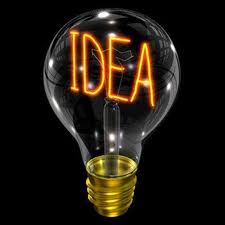 Electronic Research Services (eRS) and funding applications

• All grant applications, contracts, subcontracts and letters of intent must be uploaded to 
	eRS and approved before submission

• The internal deadlines for institutional review and approval are five business days, 
	and ten days for multi-institutional proposals when SLU is the lead applicant

• Know who your department rep is in the Office Research Development and Services 

•  Get the pre-requisite eRS training now required, before an eRS account will be created.  
	This training can be performed at one of the monthly "Research Admin 101" sessions held 
	on the third Tuesday of each month from 12-1 in our conference room, or special 
	arrangements can be made for ad hoc training by contacting your Office Research
	Development and Services rep
Clinical studies and Institutional Review Board (IRB) requirements
• CITI (Collaborative Institutional Training Initiative) training is required before any 
	research can be submitted to the SLU IRB

• Any human subjects research you are bringing with you must be covered by the SLU IRB 
	before any research activities can commence here

• SLU IRB submissions are electronic for all new protocols (except Humanitarian Use 
	Devices and Emergency Use Exemptions, which are still submitted on paper)

• All research activities involving human subjects, including chart reviews and existing 
	data sets, must be IRB-approved, no exceptions (research = any systematic aggregation 
	of information for the purpose of contributing to generalizable knowledge [e.g., through 
	presentation, publication, education, etc.])

• SLU is a Catholic Jesuit institution, and therefore local IRB requirements apply for birth 
	control/contraception and pregnancy/STD prevention language, certain stem cell 
	research, fetuses and fetal tissue, and elective termination of pregnancy

• Biomedical IRB meetings are held the 1st and 3rd Tuesday of every month for new protocols; 
	submission deadline is 19 days prior to the date of the meeting

• Calling the IRB early is the best bet for getting started and avoiding frustrations with the 
	process
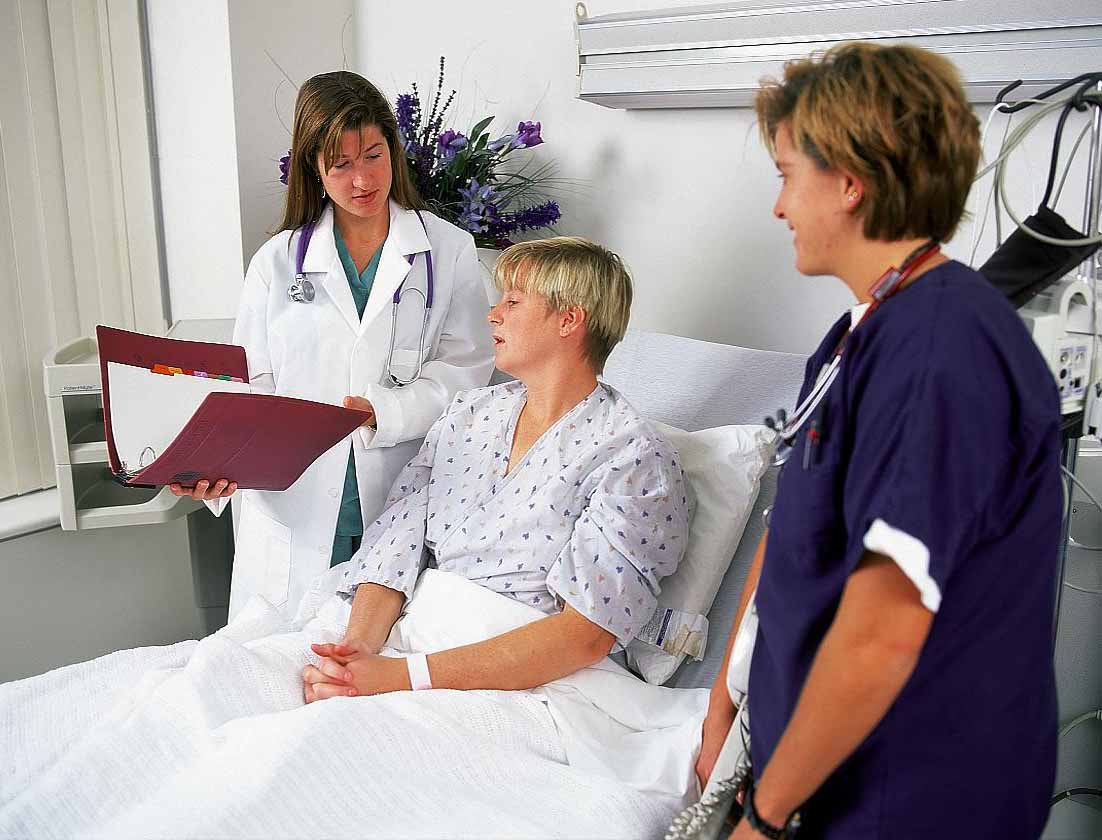 [Speaker Notes: Since most of you are in clinical departments, it is likely that your research will involve human subjects either directly or indirectly. These activities fall under the watchful eye of the IRB and funding applications involving human subjects generally require IRB approval.]
Clinical studies and Institutional Review Board (IRB) requirements
• CITI (Collaborative Institutional Training Initiative) training is required before any 
	research can be submitted to the SLU IRB

• Any human subjects research you are bringing with you must be covered by the SLU IRB 
	before any research activities can commence here

• SLU IRB submissions are electronic for all new protocols (except Humanitarian Use 
	Devices and Emergency Use Exemptions, which are still submitted on paper)

• All research activities involving human subjects, including chart reviews and existing 
	data sets, must be IRB-approved, no exceptions

• SLU is a Catholic Jesuit institution, and therefore local IRB requirements apply for birth 
	control/contraception and pregnancy/STD prevention language, certain stem cell 
	research, fetuses and fetal tissue, and elective termination of pregnancy

• Biomedical IRB meetings are held the 1st and 3rd Tuesday of every month for new protocols; 
	submission deadline is 19 days prior to the date of the meeting

• Calling the IRB early is the best bet for getting started and avoiding frustrations with the 
	process
Clinical studies and Institutional Review Board (IRB) requirements
• There are three categories of IRB review (in increasing order of oversight/review):
 
			Exempt (generally anonymous, no more than minimal risk, does not require 
				consent form or HIPAA form) 

			Expedited (confidential, no more than minimal risk, may require consent form 
				and HIPAA)

			Full Board (confidential, more than minimal risk, requires consent form and 
				HIPAA); the IRB website and electronic forms explain the criteria for each; 
				written informed consent and HIPAA authorization cannot be waived without 
				a specific request and IRB approval
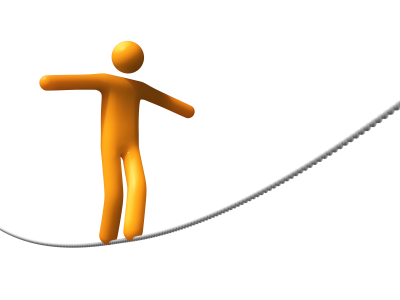 Vertebrate animal use in research

All new faculty who will be using vertebrate animals will have to attend the mandatory 
animal orientation where you will learn way more about Comparative Medicine than 
you ever wanted

 If you have any questions about animal use, contact Dr. John Long (email preferred).
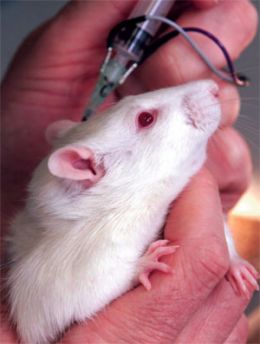 Vertebrate animal use in research

• All new faculty who will be using vertebrate animals will have to attend the mandatory 
	animal orientation where you will learn way more about Comparative Medicine than 
	you ever wanted to know

 • If you have any questions about animal use, contact Dr. John Long (email preferred).
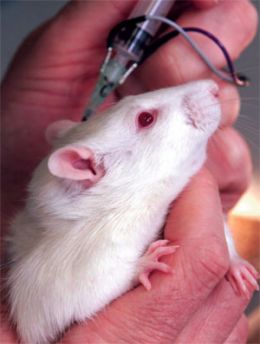 Laboratory safety training

• All investigators and their staff, as well as students, postdocs, residents
	and fellows working in the lab, must receive lab safety training and an
	annual refresher course

• Calendar of lab safety training courses on the Environmental Health and
	Safety web site.
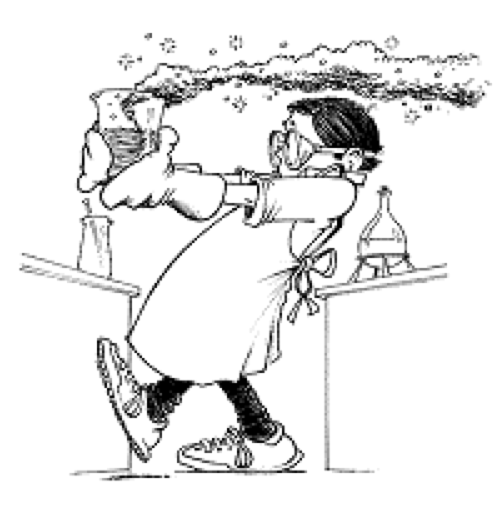 Laboratory safety training

• All investigators and their staff, as well as students, postdocs, residents
	and fellows working in the lab, must receive lab safety training and an
	annual refresher course

• Calendar of lab safety training courses on the Environmental Health and
	Safety web site.
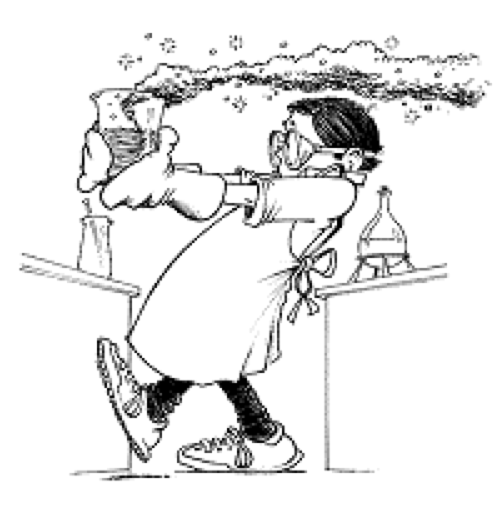 Radiation Safety Committee

• All research use of radioactive materials, as well as research use of x-ray devices, 
	requires submission of an application to the Radiation Safety Committee.  This 
	includes human and non-human use research.  

• Instructions and contact information are available on the Office of Environmental 
	Health and Safety website.
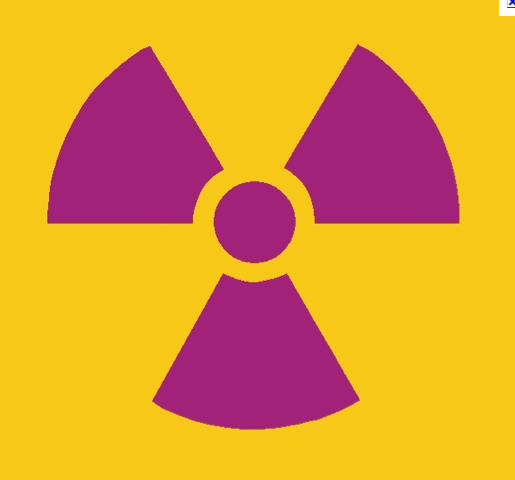 Radiation Safety Committee

• All research use of radioactive materials, as well as research use of x-ray devices, 
	requires submission of an application to the Radiation Safety Committee.  This 
	includes human and non-human use research.  

• Instructions and contact information are available on the Office of Environmental 
	Health and Safety website.
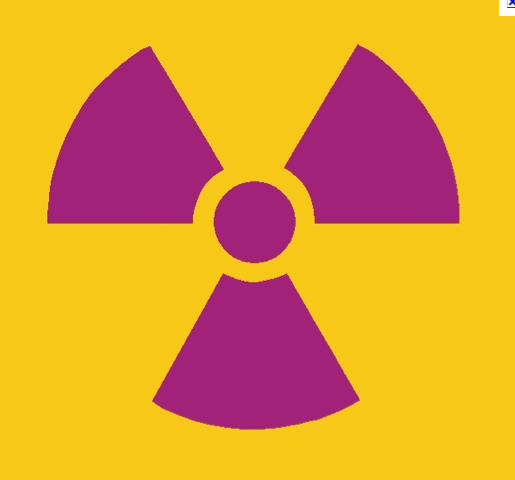 Institutional Biosafety Committee

•  Research involving ANY human, plant, or animal pathogen requires the 
	submission of an IBC application and approval by the IBC.
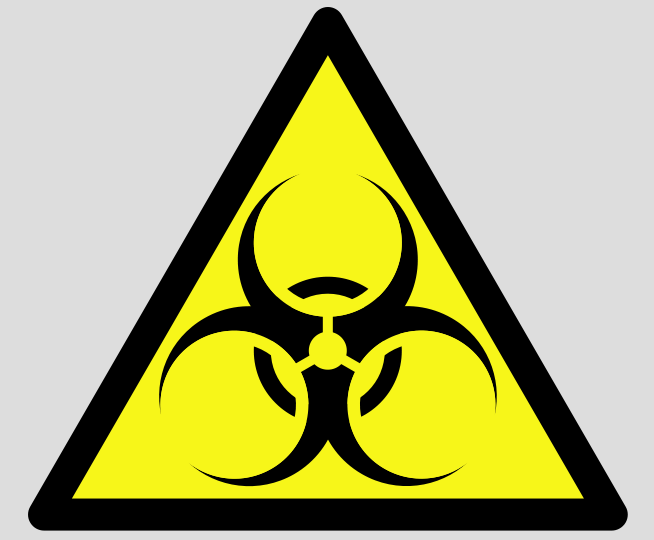 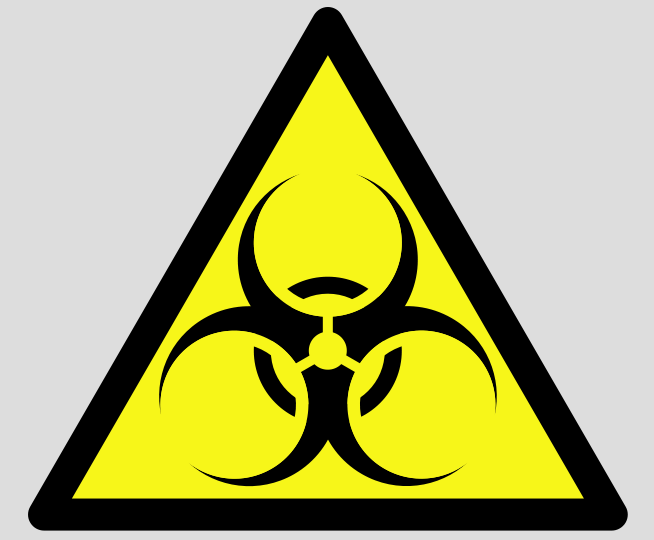 Institutional Biosafety Committee

•  Research involving ANY human, plant, or animal pathogen requires the 
	submission of an IBC application and approval by the IBC.

•  Annual bloodborne  pathogen training is required for research using ANY type 
	of human specimen.

•  The PI is required to submit an annual application update/modification/termination 
	form.

•  All BSL-2 laboratories and ABSL-2 facilities require an annual inspection.

•  All recombinant DNA work requires, at the minimum, IBC Chair notification.

•  The use of human and/or nonhuman primate cell culture in research requires 
	an IBC application, BSL-2 lab certification, bloodborne pathogen training and 
	handling within a class II or class III biosafety cabinet.
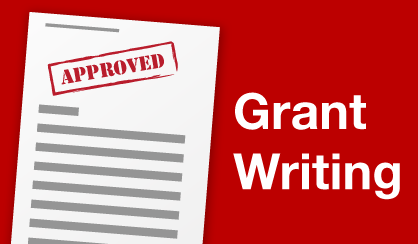 Grants Development Office

Statistical consultation for research grant applications 
    (contact John Chibnall, Ph.D.)

2. Grantsmanship editing for research grant proposals
    (contact Joel C. Eissenberg, Ph.D.)

http://www.slu.edu/division-of-research-administration-home/grants-development-office-%28gdo%29
[Speaker Notes: For consults on statistical design and grantsmanship related to extramural grant proposals, see the GDO.]
You are in a community of scholars—use it for your success!

	

	• Attend seminars, symposia, grand rounds

	• Don’t be afraid to ask for help!
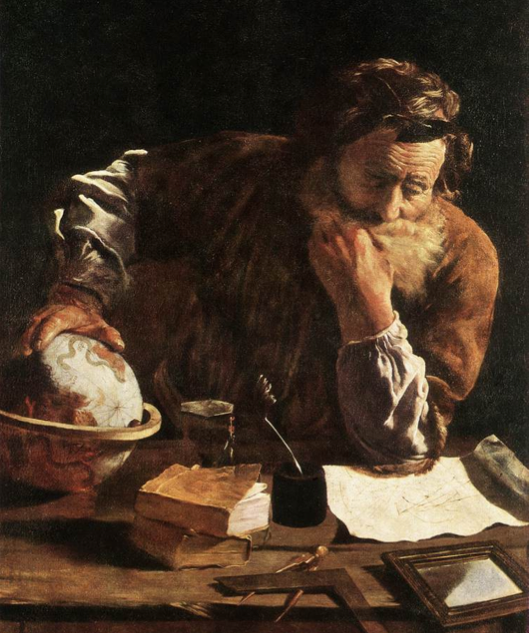 You are in a community of scholars—use it for your success!

	• Attend seminars, symposia, grand rounds

	• Don’t be afraid to ask for help!
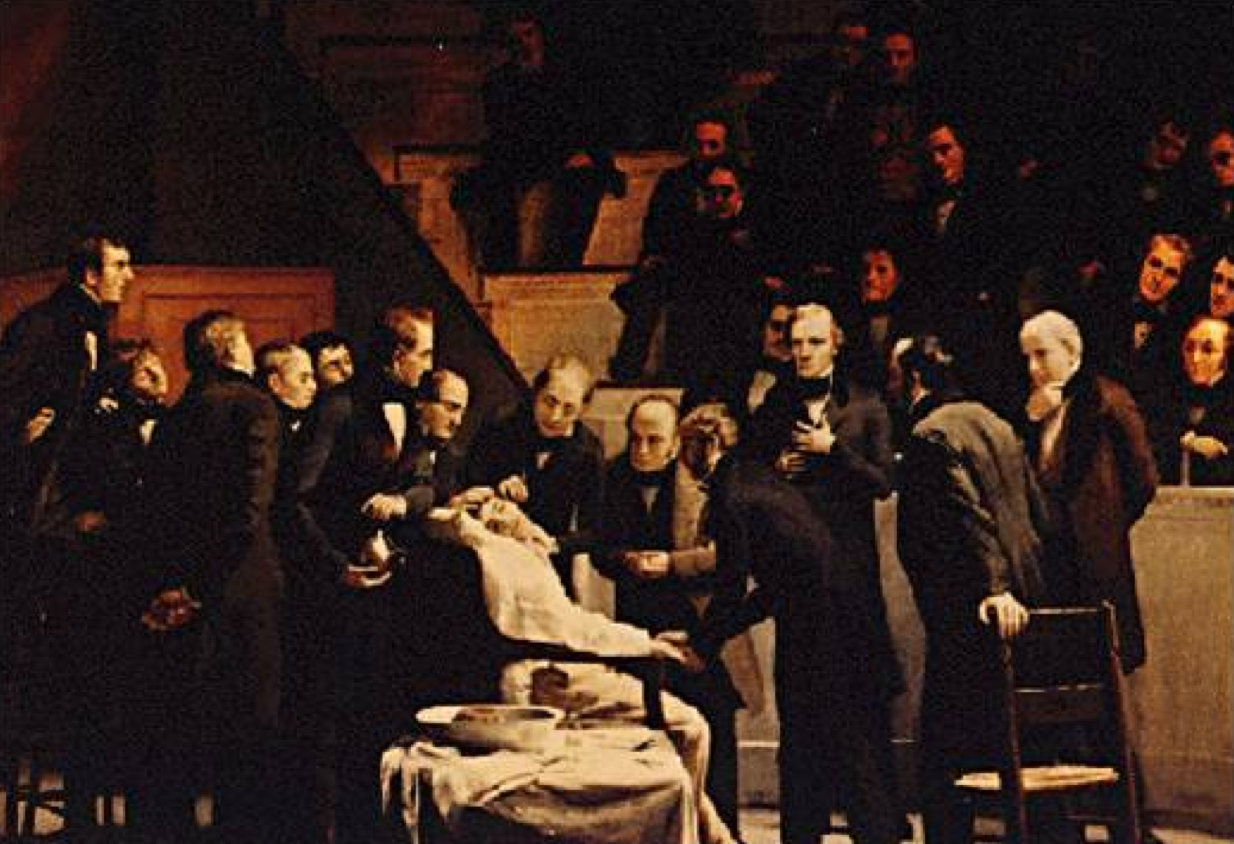 You are in a community of scholars—use it for your success!

	• Don’t be afraid to ask for help!
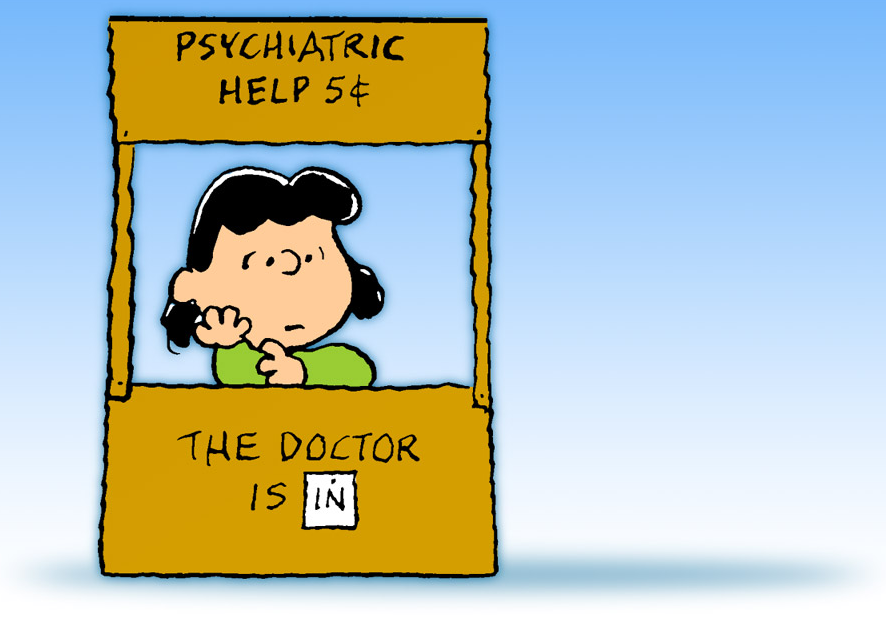 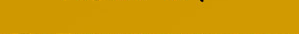 [Speaker Notes: Western blot anecdote.]
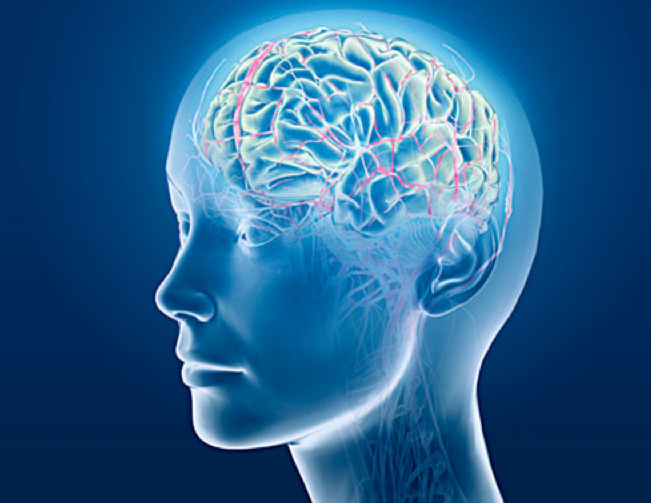 Research at Saint Louis University School of Medicine








Joel C. Eissenberg, Ph.D.
Assoc. Dean-Research

Paul Hauptman, M.D.
Ass’t Dean-Clinical & 
   Translational Research